الحيوانات و حاجاتها
الحيوانات و حاجاتها
ماذا يأكل الماعز ؟ و ما الذي يساعده على تناول طعامه ؟
الوحدة الثانية
الفصل الثالث
الحيوانات و مساكنها
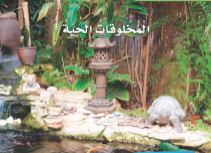 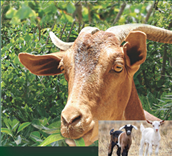 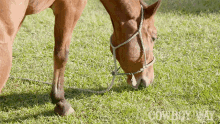 الحيوانات و حاجاتها
يأكل العشب , يساعده على ذلك أسنانه
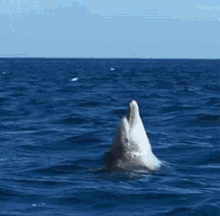 الدرس الثاني
ما حاجات الحيوانات ؟
الوحدة الثانية
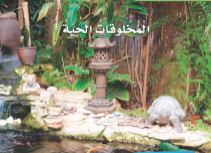 الفصل الثالث
الحيوانات و مساكنها
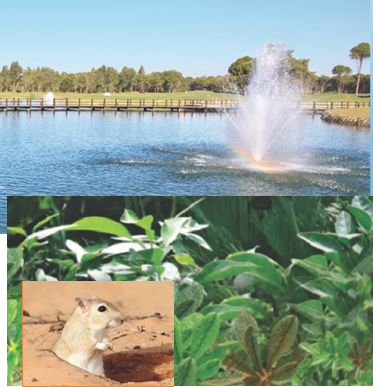 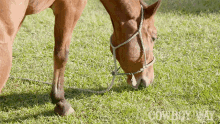 الحيوانات و حاجاتها
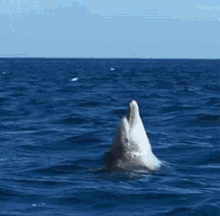 الدرس الثاني
الحيوانات مخلوقات حيّة , تحتاج إلى الطعام , و الماء و الهواء , و المأوى لكي تعيش
المأوى
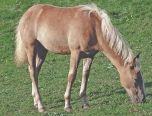 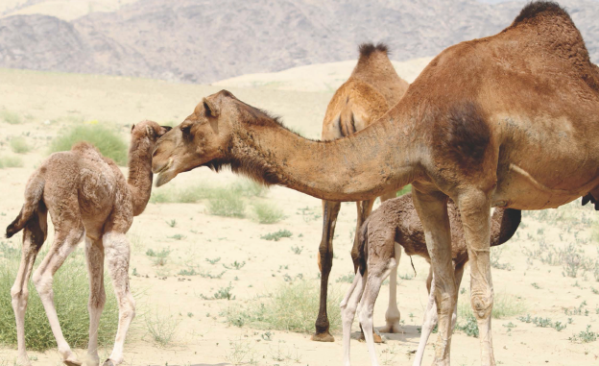 الوحدة الثانية
الفصل الثالث
الحيوانات و مساكنها
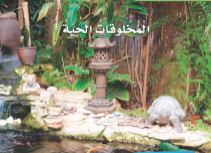 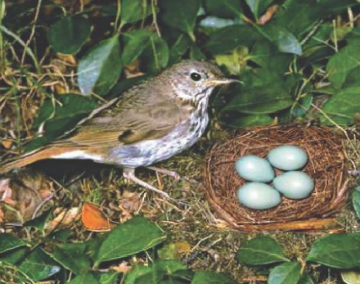 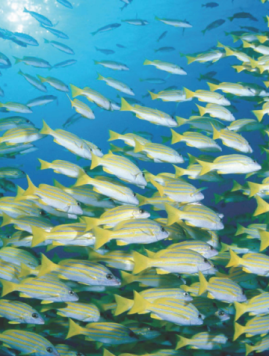 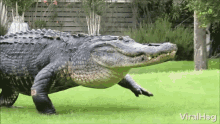 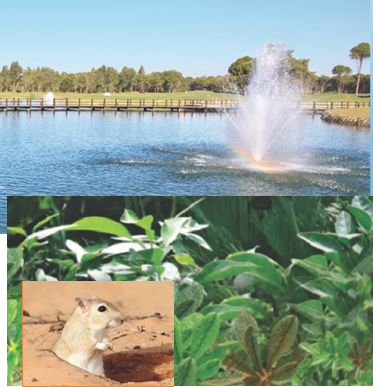 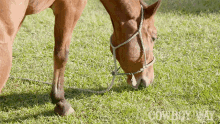 الحيوانات و حاجاتها
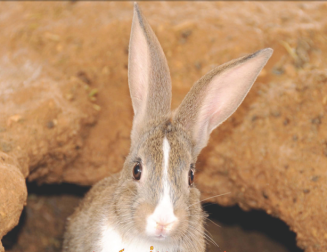 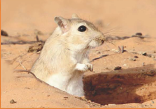 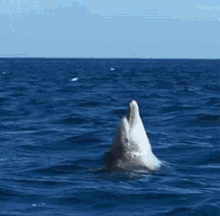 الدرس الثاني
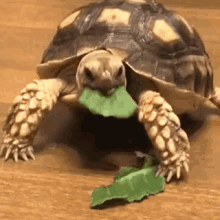 المأوى : مكان آمن يعيش فيه الحيوان . تعيش الحيوانات في أماكن مختلفة , فبعضها يعيش على اليابسة , و بعضها الآخر يعيش في الماء
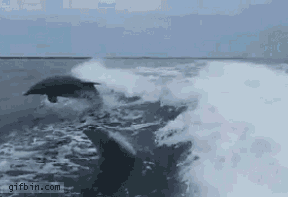 ما الذي تحتاج إليه الحيوانات لكي تعيش ؟
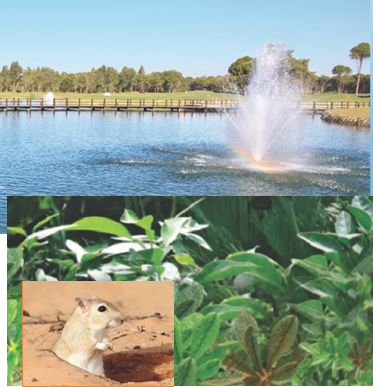 الوحدة الثانية
الفصل الثالث
الحيوانات و مساكنها
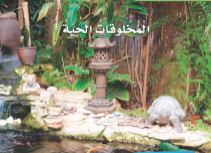 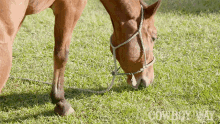 الحيوانات و حاجاتها
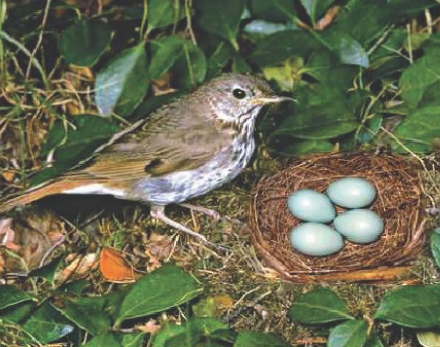 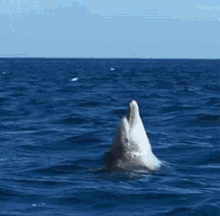 الدرس الثاني
الغذاء – الماء - المأوى
كيف تحصل الحيوانات على حاجاتها ؟
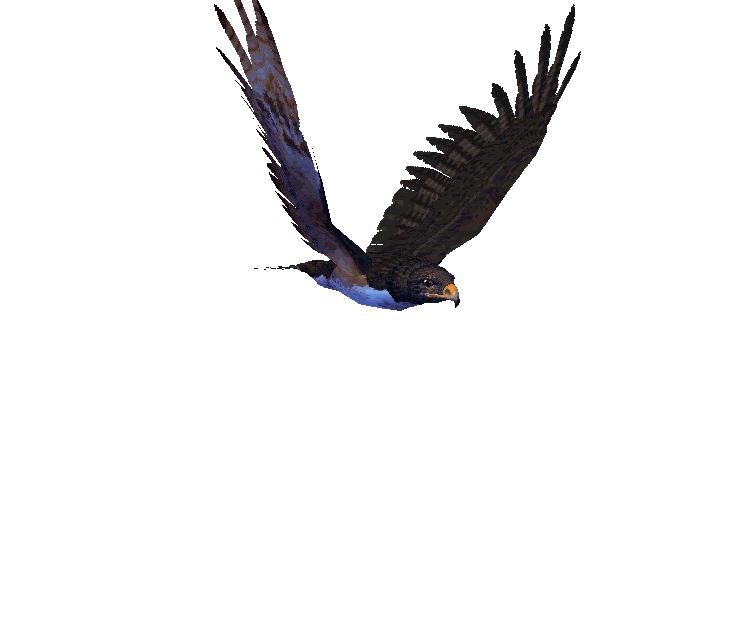 الوحدة الثانية
الفصل الثالث
الحيوانات و مساكنها
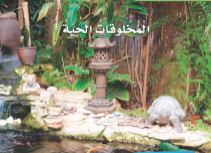 الأجنحة تساعد الطيور على الطيران للبحث عن طعامها
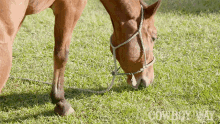 الحيوانات و حاجاتها
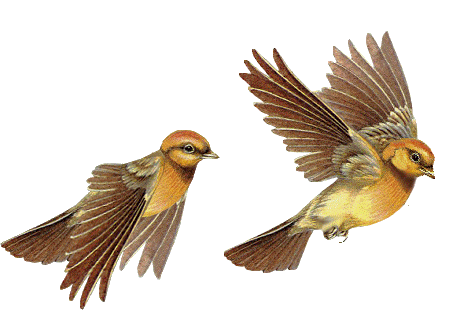 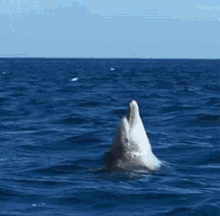 الدرس الثاني
أجزاء جسم الحيوان تُساعده على تلبية حاجاته لكي يعيش
حقيقة
الحيوانات يدلُّ بعضها بعضاً على مكان وجود الطعام , و ذلك بتحريك أجسامها , أو بإصدار أصوات و أو بترك روائح معيّنة
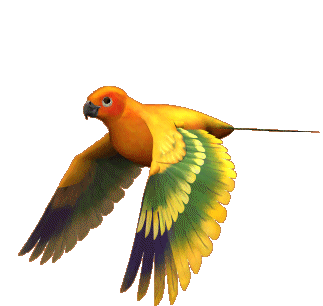 الوحدة الثانية
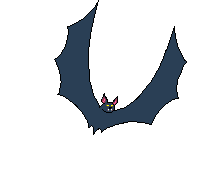 الفصل الثالث
الحيوانات و مساكنها
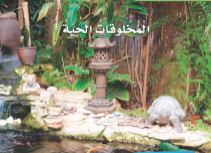 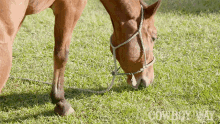 الحيوانات و حاجاتها
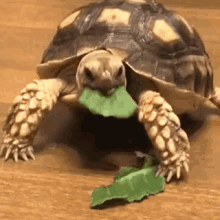 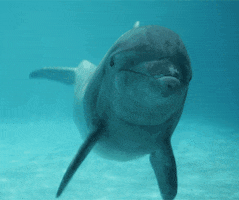 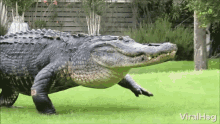 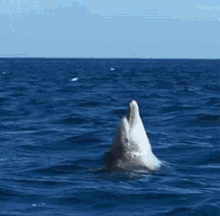 الدرس الثاني
حقيقة
الوحدة الثانية
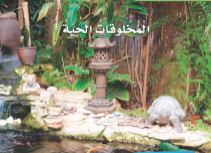 الفصل الثالث
الحيوانات و مساكنها
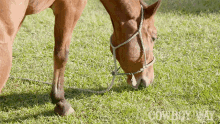 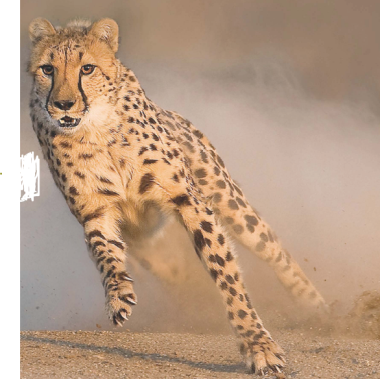 الحيوانات و حاجاتها
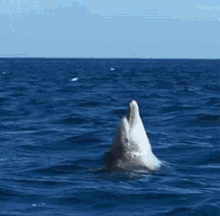 الدرس الثاني
الأرجل القوية تساعد الحيوانات على الرَّكض للحصول على طعامها
للحيوانات أجزاء تساعدها على التنفُّس
فالخياشيم تساعد الأسماك عل التنفُّس في الماء
الوحدة الثانية
الفصل الثالث
الحيوانات و مساكنها
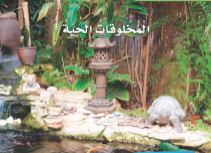 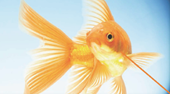 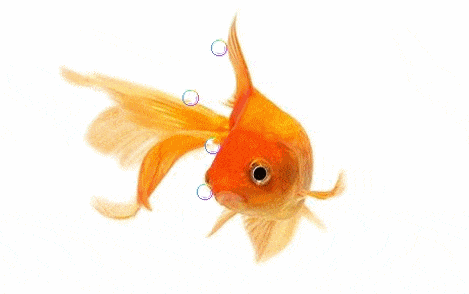 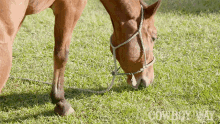 الحيوانات و حاجاتها
خياشيم
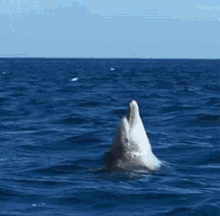 الدرس الثاني
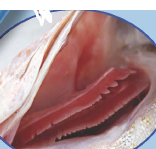 الرئتان تساعد حيوانات أخرى على التنفُّس
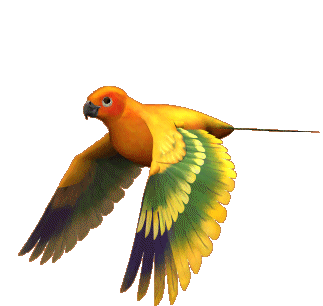 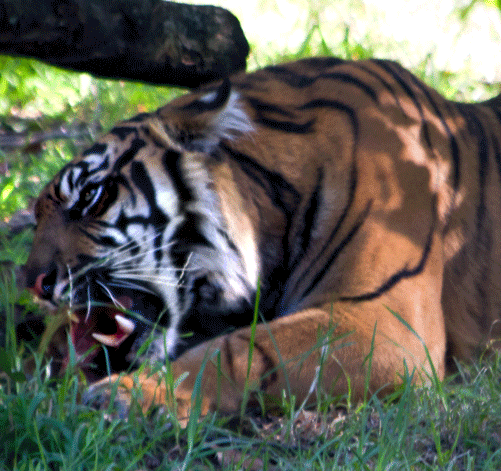 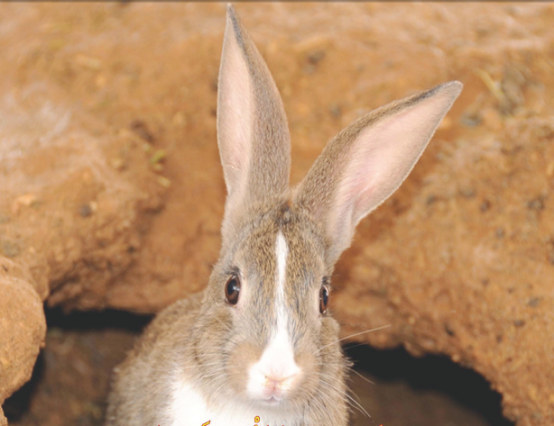 الوحدة الثانية
الفصل الثالث
الحيوانات و مساكنها
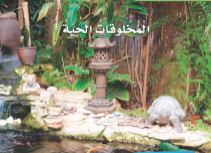 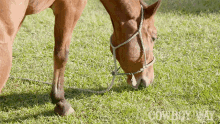 الحيوانات و حاجاتها
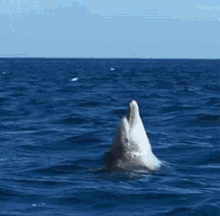 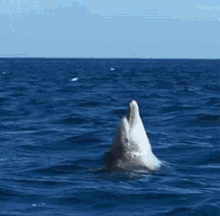 الدرس الثاني
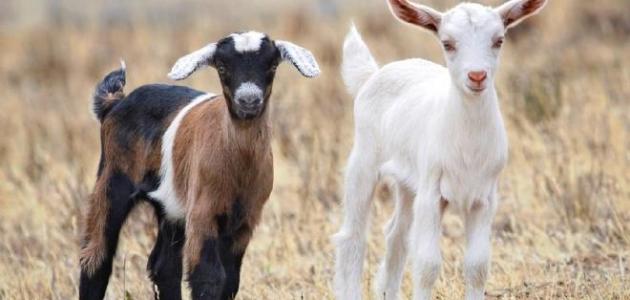 أسنان النمر حادَّة  تساعده على تناول طعامه
الوحدة الثانية
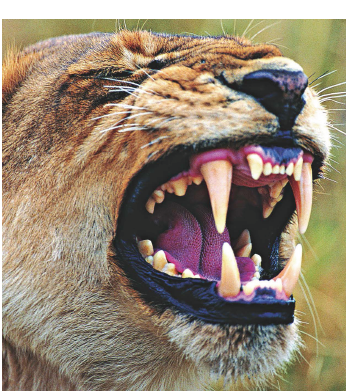 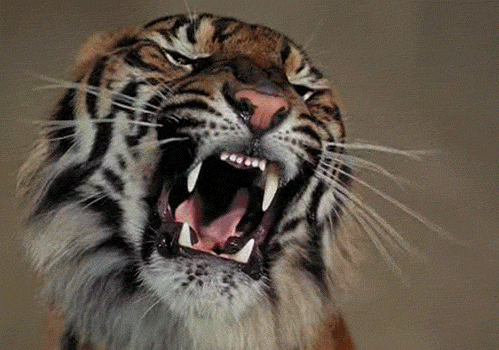 الفصل الثالث
الحيوانات و مساكنها
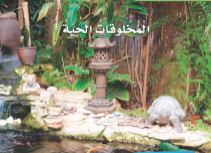 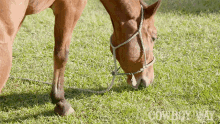 الحيوانات و حاجاتها
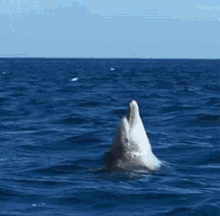 الدرس الثاني
الوحدة الثانية
الفصل الثالث
الحيوانات و مساكنها
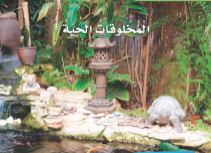 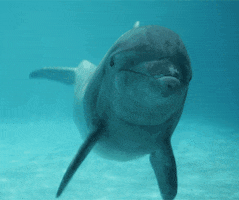 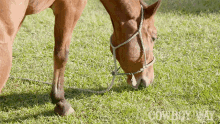 الحيوانات و حاجاتها
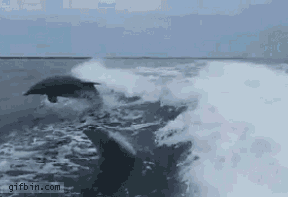 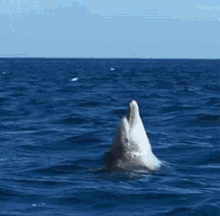 الدرس الثاني
الدلافين ثدييَّات تعيش في المحيط , و لها رئتان
أيُّ الحيوانات يأكل النباتات ؟
بعض الحيوانات تأكل النباتات فقط , و لذلك تُسمَّى آكلات الأعشاب .
الأرانب و الخيول من آكلات الأعشاب
الوحدة الثانية
الفصل الثالث
الحيوانات و مساكنها
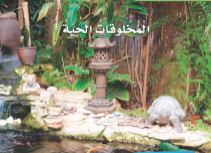 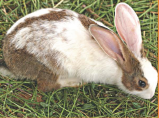 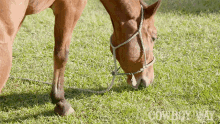 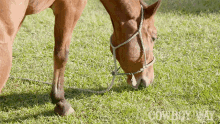 الحيوانات و حاجاتها
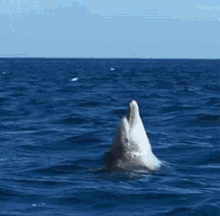 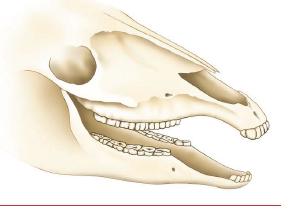 الدرس الثاني
أيُّ الحيوانات يأكل اللحوم ؟
تأكل بعض الحيوانات حيوانات أخرى , و لذلك تُسمَّى آكلات اللحوم
آكلات اللحوم لها أسنان حادَّة تُساعدها على تقطيع اللحم و تمزيقه
الوحدة الثانية
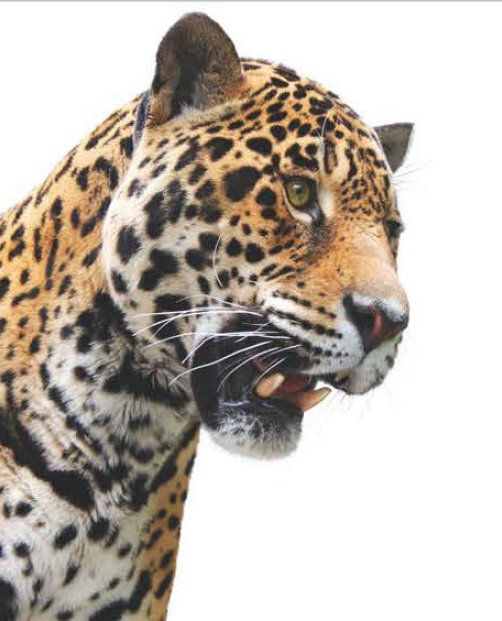 الفصل الثالث
الحيوانات و مساكنها
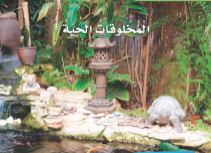 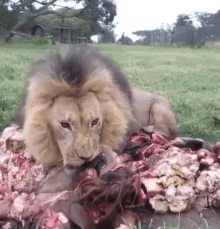 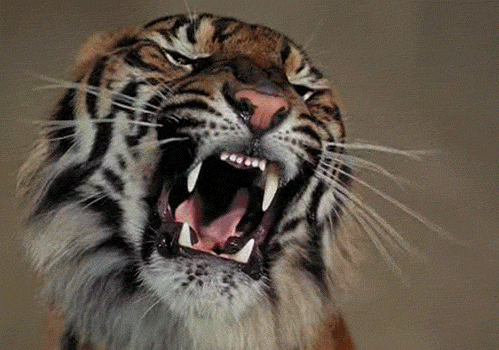 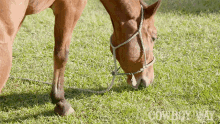 الحيوانات و حاجاتها
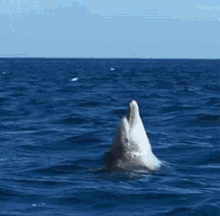 الدرس الثاني
الوحدة الثانية
الفصل الثالث
الحيوانات و مساكنها
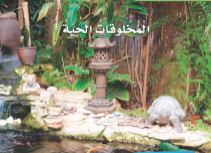 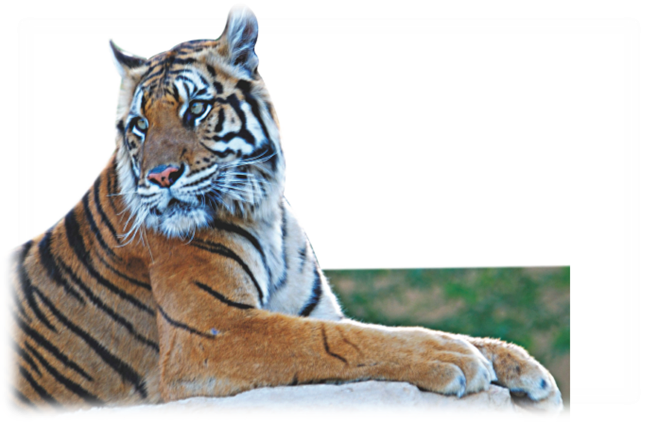 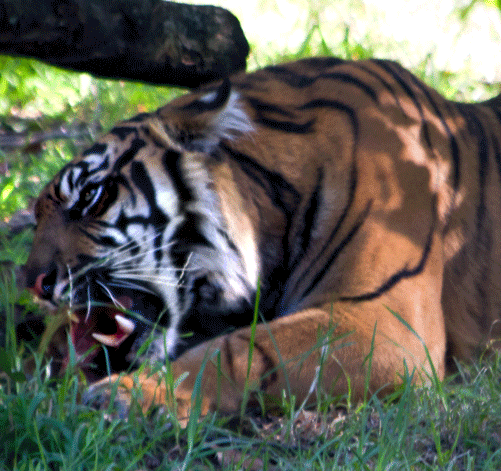 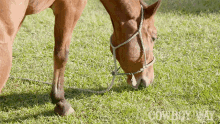 الحيوانات و حاجاتها
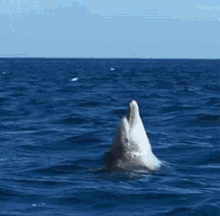 الدرس الثاني
بعض آكلات اللحوم لها مخالب حادَّة تُساعدها على تناول طعامها
أفكّر و أتحدّث
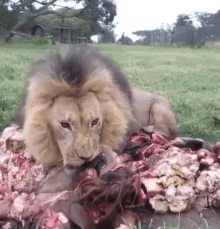 1- أرتِّب الأشياء. أصِف كيف يَحصل النمر على طعامه , و كيف يأكله ؟
يرى النمر طعامه و يستخدم مخالبهُ الحادَّة للمسك بالطعام ثمّ أسنانه الحادَّة ليتناول الطعام
2- السؤال الأساسي , كيف تلبِّي الحيوانات         حاجاتها؟
تحتاج إلى مأوى تعيش فيه و أجزاء من جسمها تساعدها للحصول على الطعام و على التنفُّس كالخياشيم و الرئتان
الوحدة الثانية
الفصل الثالث
الحيوانات و مساكنها
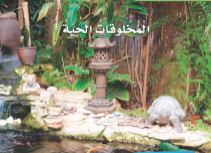 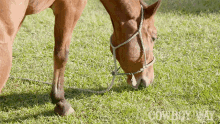 الحيوانات و حاجاتها
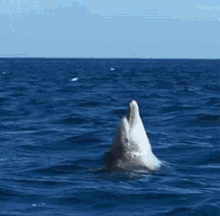 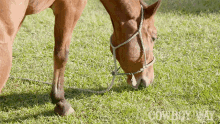 الدرس الثاني
انتهى الدرس